Dean of Students Board Report
March 2017
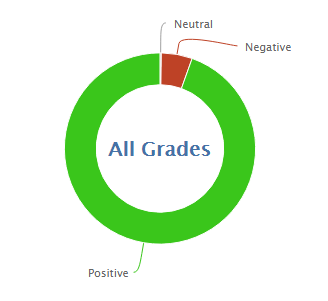 1373
18450
93.1% Positive from 3/1-3/27
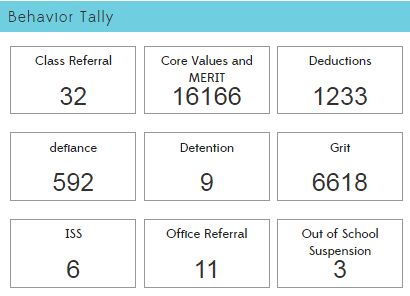 PBIS and MERIT
MERIT Rally
Teamwork and Cooperation
Awards for last month’s character trait (Confidence)
Presentation by our chorus 
Game involving teachers
Announcement of honor roll

Crazy Hair Day
Reteach Expectations 
Begin to talk about positivity boosts for spring